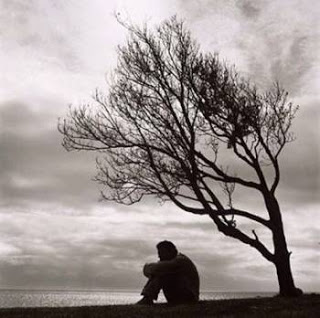 Everyone thought Job sinned
Job did not sin
Job became distracted while defending himself
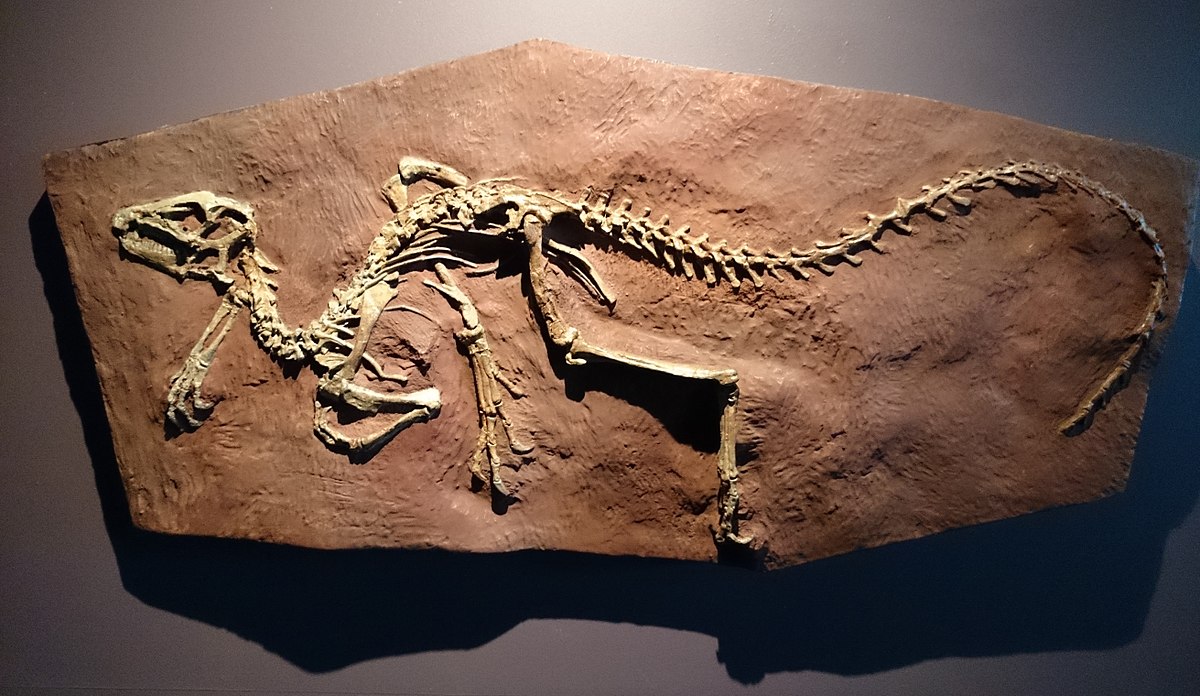 What’s Up Downstairs?
Dinosaurs
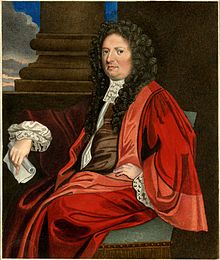 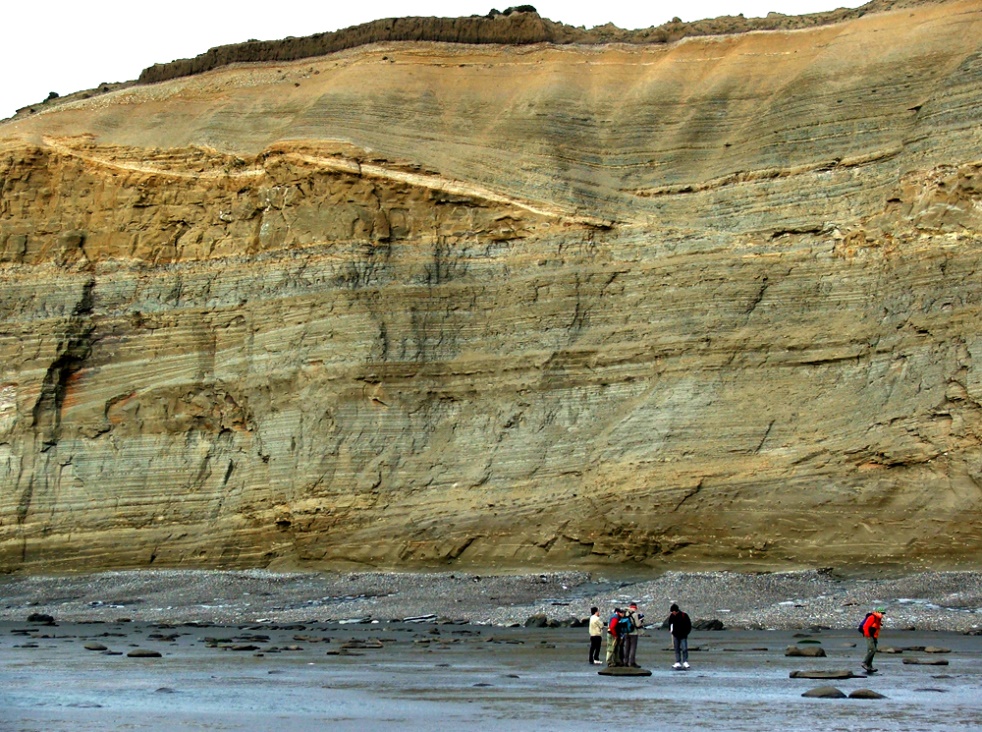 1677
Old
1830
Really Old
Really, Really Old
Really, Really, Really Old
Giant Humans
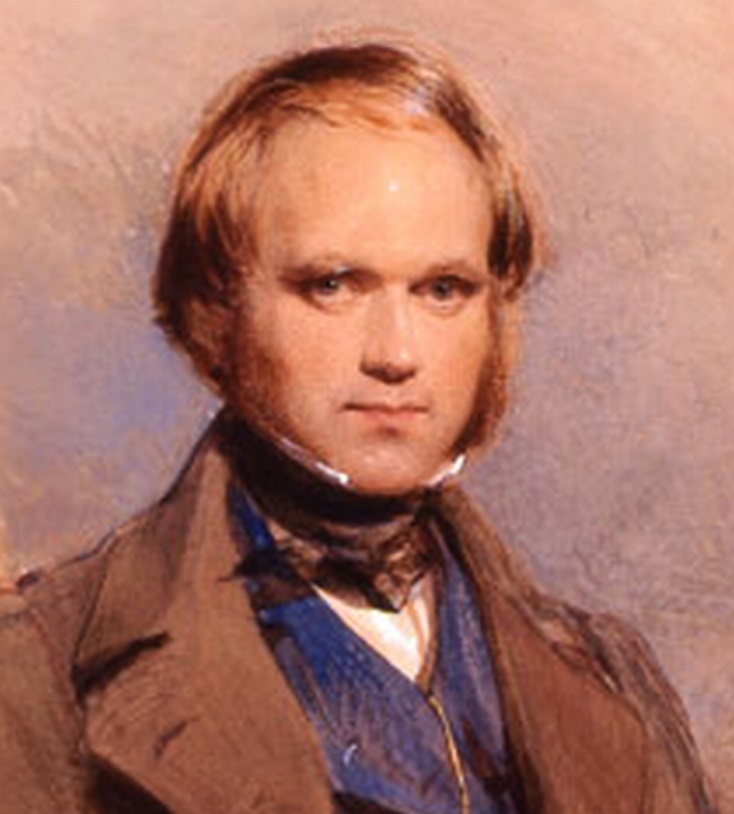 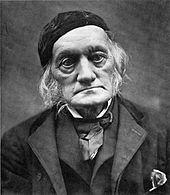 1842
1859
Theory of Evolution
“DINOSAUR”
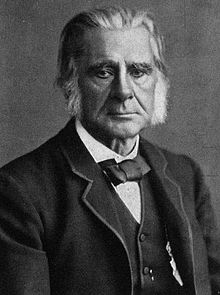 Thomas Huxley (1895-1895)
Darwin’s “Bulldog”
Evolution Only Choice
Fused Evolution with Dinosaurs
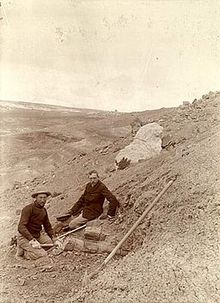 Dinosaur Boom (1920’s)
“Forgotten” Science (1930’s & 40’s)
Dinosaur Renaissance (1975)
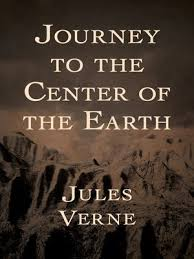 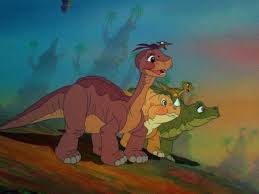 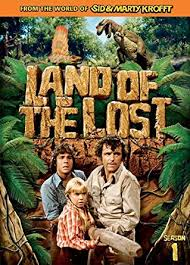 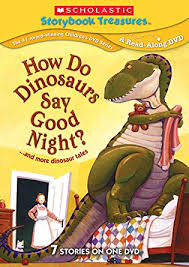 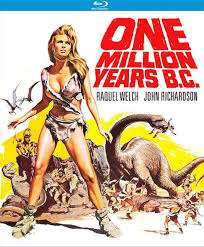 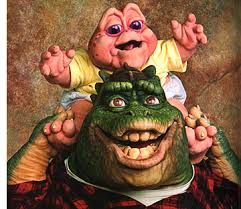 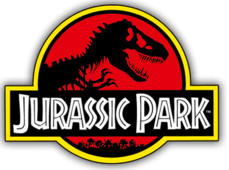 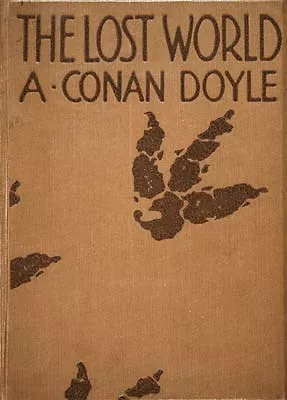 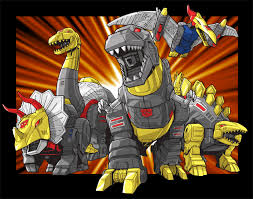 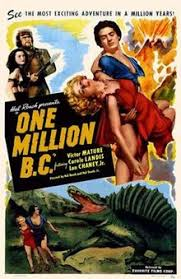 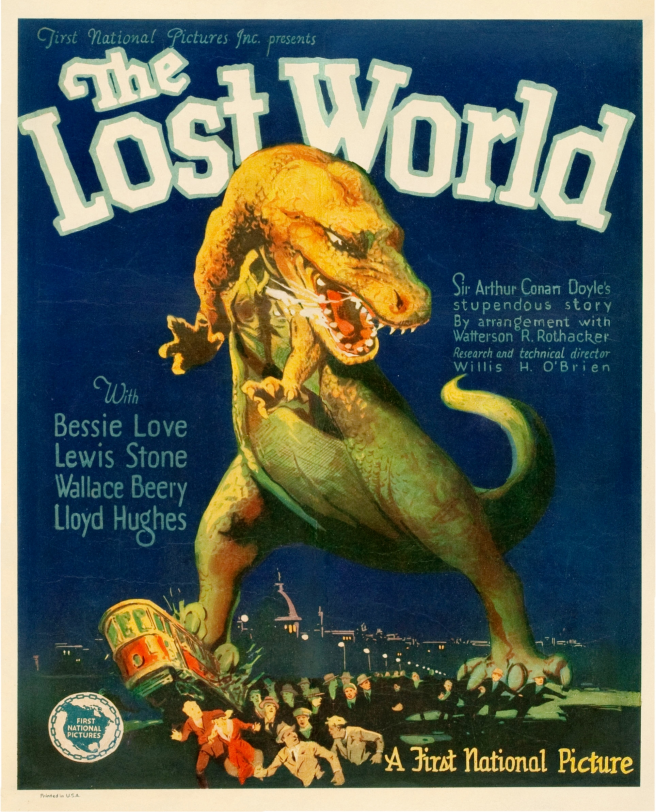 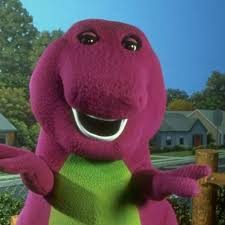 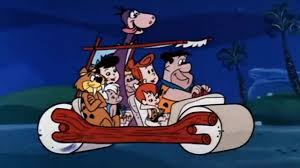 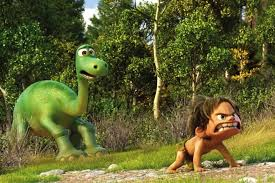 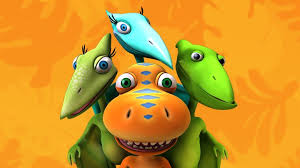 God Replies to Job
Lions and Ravens Job 38:39-41 
Wild Goat, Donkey and Ox  Job 39:1-12 
Ostrich Job 19:13-18 
War Horse, Eagle and Hawk 39:19-30
Behemoth and Leviathan Job 40 and 41
“I have heard of You by the hearing of the ear, But now my eye sees You.” 
Job 42:5